Polynomials
Grade 9 – Chapter 2
Zeroes of a Polynomial:
Zeroes of a Polynomial: Zeroes of a polynomial p(x) is a number a such that p(a) = 0.
If p(x) is a polynomial then the number ‘a’ will be the zero of the polynomial with p(a) = 0. We can find the zero of the polynomial by equating it to zero.
Example: 1
Given polynomial is p(x) = x - 4
To find the zero of the polynomial we will equate it to zero.
                x - 4 = 0
                      x = 4
p(4) = x – 4 = 4 – 4 = 0
This shows that if we place 4 in place of x, we got the value of the polynomial as zero. So 4 is the zero of this polynomial. And also we are getting the value 4 by equating the polynomial by 0.
So 4 is the zero of the polynomial or root of the polynomial.
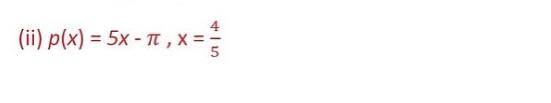 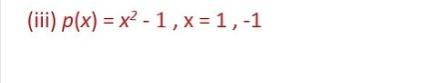 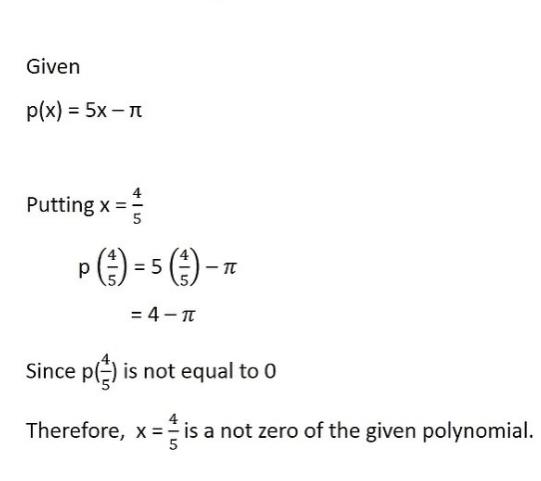 Note
Zero may be a zero of a polynomial.
Every linear polynomial has one and only one zero.
Zero of a polynomial is also called the root of the polynomial.
A non-zero constant polynomial has no zero.
Every real number is a zero of the zero polynomial.
A polynomial can have more than one zero.
The maximum number of zeroes of a polynomial is equal to its degree.